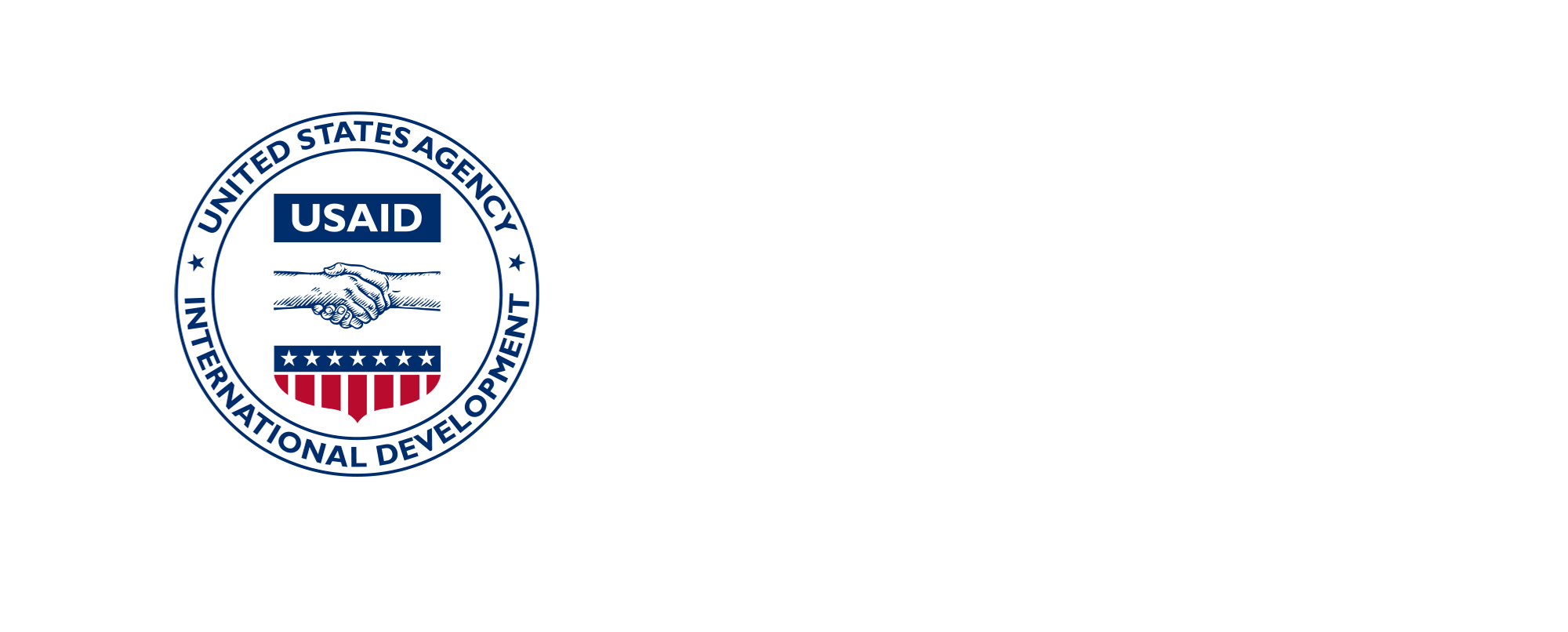 PAQUETE DE SOLUCIÓN DE ESTRATEGIA FINANCIERA
NOMBRE DE LA OSC
7/29/20`1
1
Sistema de adquisiciones y de los viajes
Objetivo
Definir…
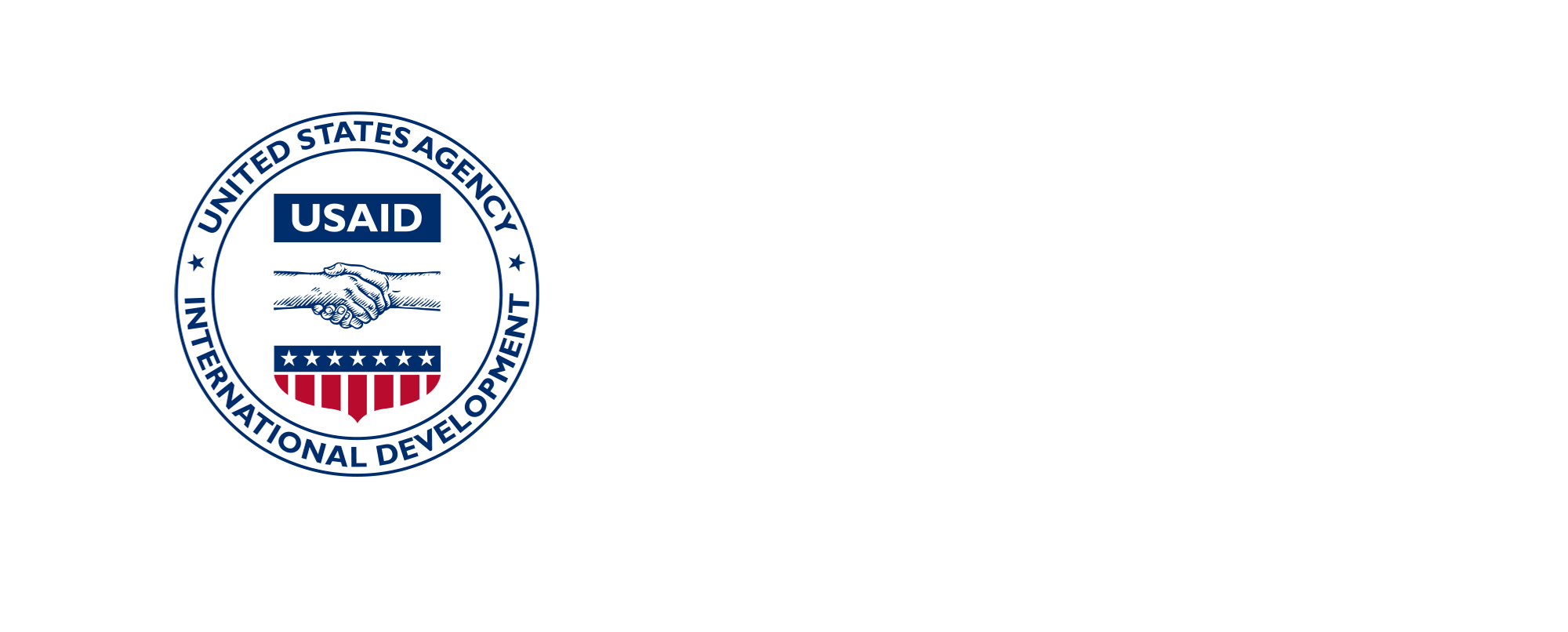 7/29/20
2
Contenido
Políticas institucionales del sistema de adquisiciones y de los viajes
Procesos administrativos:
Compras, Contrataciones y adquisiciones
Viajes
Pagos
Formatos administrativos
Avances y compromisos 
Integración al Manual
7/29/20
3
Estructura de la sesión
Primera media hora de sesión:
Revisaremos el plan de trabajo para el fortalecimiento institucional de la estrategia financiera.
Sistema de adquisiciones, compras y contrataciones
Viajes
Pagos
Segunda hora de sesión:
Formulación de las políticas, formatos administrativos y niveles de autorización.
Integración de documentos de reporte, comprobación y seguimiento financiero y contable.
Avances y compromisos
7/29/20
FOOTER GOES HERE
4
Sistema de adquisiciones y viajes
Comprobación y documentación soporte
Registro contable
Reportes financieros
Políticas
Rendición de cuentas
Formatos
7/29/20
FOOTER GOES HERE
5
Sistema de adquisiciones y viajes
7/29/20
FOOTER GOES HERE
6
Sistema de adquisiciones y viajes
Productos
Servicios
7/29/20
FOOTER GOES HERE
7
Sistema de adquisiciones y viajes
P O L Í T I C A S  D E  V I A J E
Formatos
PROCESO DE PAGOS
7/29/20
FOOTER GOES HERE
8
Pagos y reembolsos
7/29/20
FOOTER GOES HERE
9
Propuesta de los formatos administrativos
FORMATO 1. Simple de pago

FORMATO 2. Solicitud de adquisición o contratación

FORMATO 3. Reembolso gastos de viaje

FORMATO 4. Términos de Referencia 

FORMATO 5. Orden de compra

TABLA DE NIVELES DE AUTORIZACIÓN
Se puede referenciar al Manual genérico de Compras y sus formatos administrativos
7/29/20
FOOTER GOES HERE
10
Estrucutura del Manual
Introducción
Reconocimiento del Manual
Pagos
Viajes
Adquisiciones y contrataciones
Se puede referenciar al Manual genérico de Compras y sus formatos administrativos
7/29/20
FOOTER GOES HERE
11